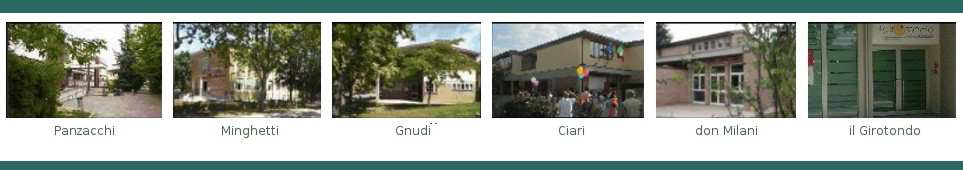 IC OZZANO

Scuola PRIMARIA iscrizioni e organizzazione
anno scolastico 2023/2024
1
Iscrizioni on-line
Dal 19 dicembre ci si deve registrare al sito

www.istruzione.it/iscrizionionline

utilizzando le credenziali SPID o CIE 

L’iscrizione deve essere effettuata da chi esercita la potestà parentale sul minore
2
Iscrizioni on-line
dal 9 gennaio al 30 gennaio 2023

Il sistema avviserà le famiglie dell'avvenuta ricezione della domanda; 
è possibile seguire l’iter della domanda sul sistema “Iscrizioni on line”.
3
Residenza e priorità
Residenti: si considerano residenti i minori che risiedono con almeno un genitore nel Comune di Ozzano dell’Emilia all’atto della presentazione della domanda

Equiparati ai residenti: sono equiparati ai residenti i bambini non residenti che:
hanno fratelli o sorelle frequentanti esclusivamente il plesso richiesto nell'anno di iscrizione, 
hanno frequentato la scuola dell’infanzia nel Comune di Ozzano

Priorità: viene data ai residenti nati entro il 31/12/2017. In caso di numero eccessivo di richieste verranno fatte graduatorie per entrambi i tempi scuola secondo i criteri pubblicati.

Anticipatari: gli anticipatari, nati entro il 31/03/2018, saranno comunque posizionati, come da criteri pubblicati, in fondo alla graduatoria relativa al tempo scuola richiesto
4
Assistenza e supporto della scuola
La segreteria dell' I.C. offre assistenza nella procedura di iscrizione durante i seguenti orari:
Lun. - Ven. 11:00 – 13:00
Mart. 15:00 - 17:30
Giov. 15:00 - 17:30
Sabato 10:00 – 13:00

Solo su appuntamento da fissare telefonicamente al numero 051797182 int. 1 (alunni)
5
Codici Meccanografici
PLESSI CIARI E MINGHETTI 
UNICO MODULO ON-LINE
BOEE82801L codice CIARI-MINGHETTI

PLESSO GNUDI 
MODULO ON-LINE PROPRIO
BOEE82802N codice GNUDI
6
Organizzazione Oraria - Tempo Pieno
Plesso Ciari - 4 classi
Orario 40h settimanali
Da lunedì a venerdì 8.30-16.30 comprendenti 10h di tempo mensa/ricreazione
7
Organizzazione Oraria - Tempo Modulo
Plessi Minghetti e Gnudi - 1 classe per plesso
classi 1^, 2^, 3^ Orario 27+2 h settimanali
Lu. 8.30-12.30, Me-Ve 8.30-13.00, Ma-Gi 8.30-16.30 (con 2h mensa)
classi 4^, 5^ Orario 29+2h settimanali
Lu.(*) 8.30-12.30 14.30-16.30, Me-Ve 8.30-13.00, Ma-Gi 8.30-16.30 (con 2h mensa)
(*) 2 ore di eventuale mensa e servizi integrativi
8
Assegnazione ai plessi - Tempo Modulo
Presenza nello stesso plesso di fratelli/sorelle frequentanti nell'anno di iscrizione;
Residenti frazione Mercatale accedono al plesso Gnudi;
Nel caso di richieste oltre i posti disponibili si procederà a stilare una graduatoria con i criteri deliberati dal Consiglio di Istituto;
Gli anticipatari e, a seguire, i non residenti provenienti da scuole dell’infanzia non del territorio comunale saranno collocati in fondo alla graduatoria.
9
Assegnazione ai plessi - Tempo Pieno
I residenti anticipatari saranno collocati in fondo alla graduatoria.

Tutti gli esclusi dai posti disponibili entreranno nella graduatoria del tempo modulare per l'assegnazione agli altri due plessi dell'istituto.
10
Servizi Comunali - Plesso Gnudi
Per le famiglie del capoluogo che scelgono il  plesso di Mercatale il comune offre il
servizio di trasporto gratuito.
11
Servizi Comunali
Altri servizi da richiedere all’ufficio scuola del Comune di Ozzano (vedi anche sito IC):
servizio mensa
servizi di pre- e post-scuola
attività integrative (modulo)
trasporto scolastico
12
Servizi Comunali
Altri servizi da richiedere all’ufficio scuola del comune di Ozzano (vedi anche sito IC):
servizio mensa
servizi di pre- e post-scuola
attività integrative (modulo)
trasporto scolastico
13
Graduatorie - documentazione
Per le graduatorie vengono chiesti dati specifici nel modulo online che devono essere valide e documentate entro il 28/1
Le certificazioni devono essere inviate via mail a segreteria@icozzano.istruzioneer.it  
entro il 28/1 per l’attribuzione del punteggio
14
Graduatorie - criteri di formazione
PRIORITÀ PER ALUNNI DISABILI O NUCLEI FAMILIARI INCOMPLETI
Successivi punteggi:
CONDIZIONE DI LAVORO DEL PADRE / MADRE
GENITORE O CONVIVENTI CON INVALIDITÀ PARI O SUPERIORE Al 75% CERTIFICATA DA UNA STRUTTURA PUBBLICA;
GRAVIDANZA, ALTRI FIGLI
A PARITÀ DI PUNTEGGIO: ORDINE DECRESCENTE PER ETÀ
15
Graduatorie - tempistica
18/02 - Pubblicazione della graduatoria provvisoria 
dal 18/02 al 23/02 - Presentazione reclami:  5 giorni per avanzare reclami in forma scritta al Dirigente Scolastico e richiedere correzioni motivate rispetto al punteggio attribuito
entro il 1/03 - Esame reclami: i reclami saranno esaminati dalla Commissione a questo preposta
2/03 - Pubblicazione della Graduatoria definitiva
16
Open day
14 gennaio dalle 9:00 alle 12:00

Le visite guidate al plesso hanno inizio alle 9:15  -  10:15  -  11:15
17
Grazie dell’attenzione
18